고백
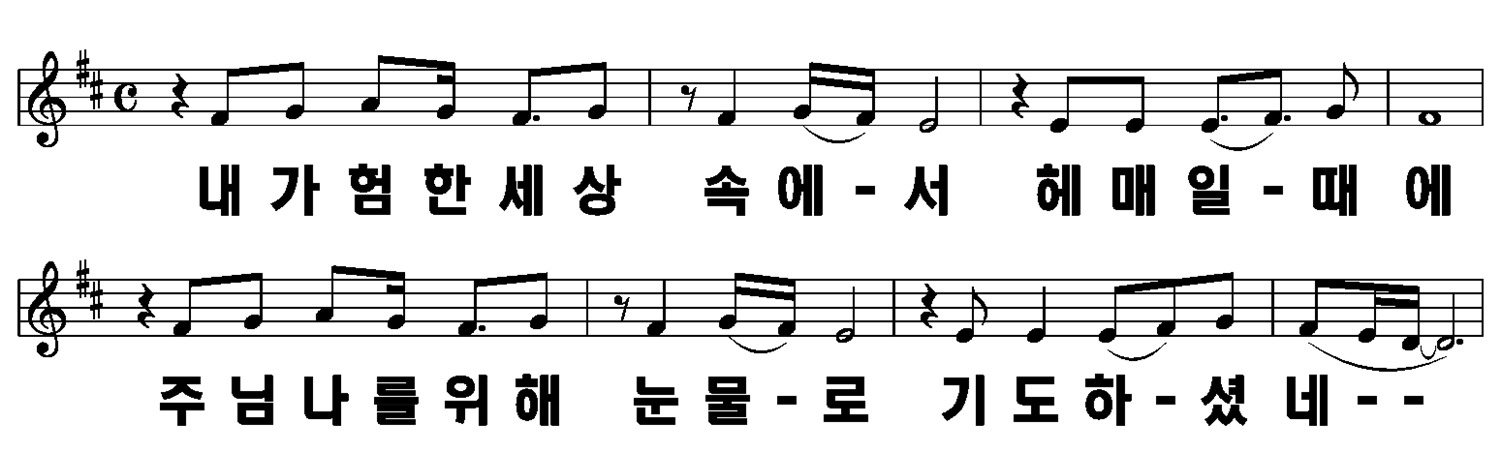 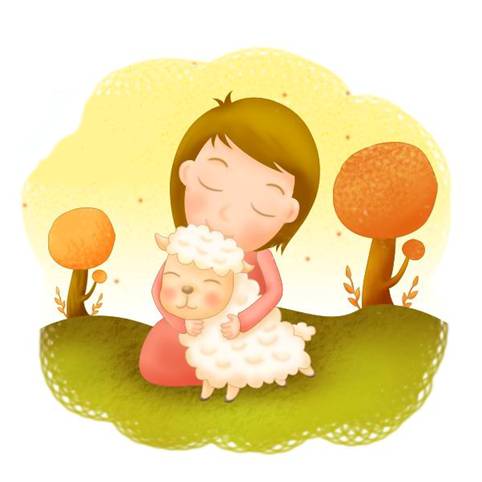 1/4
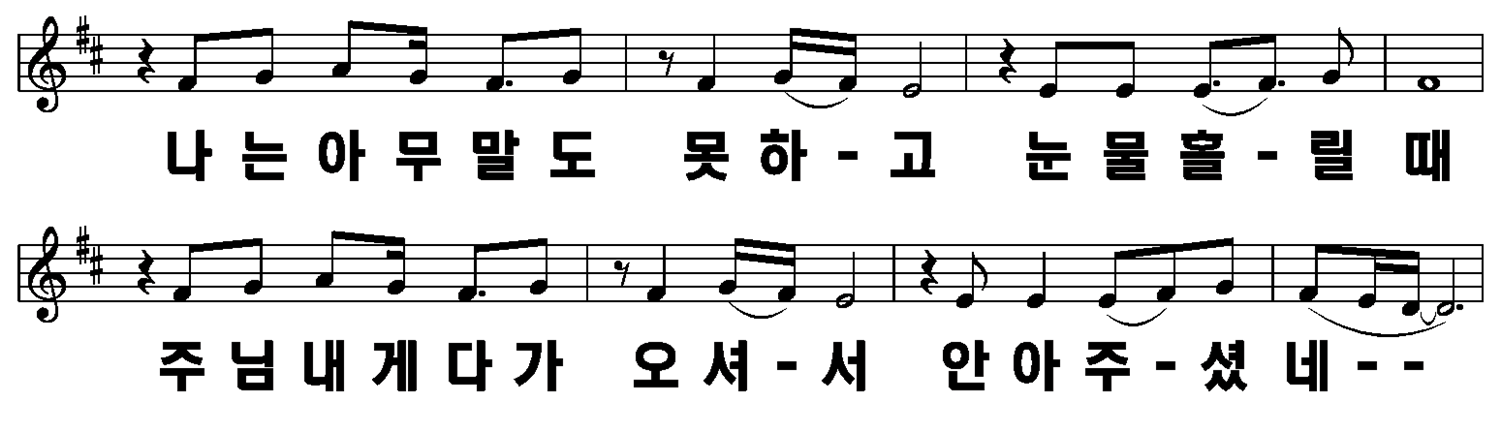 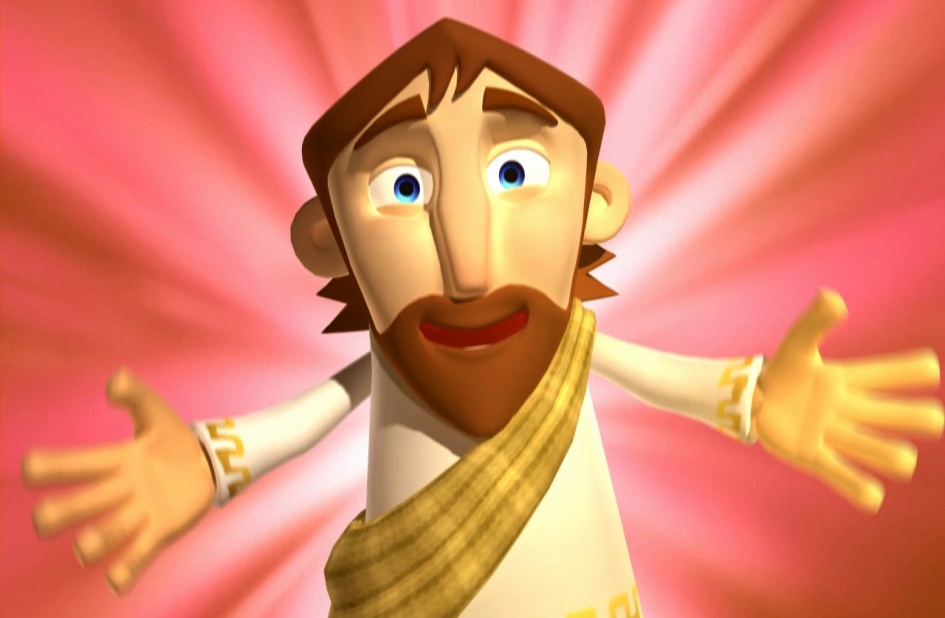 2/4
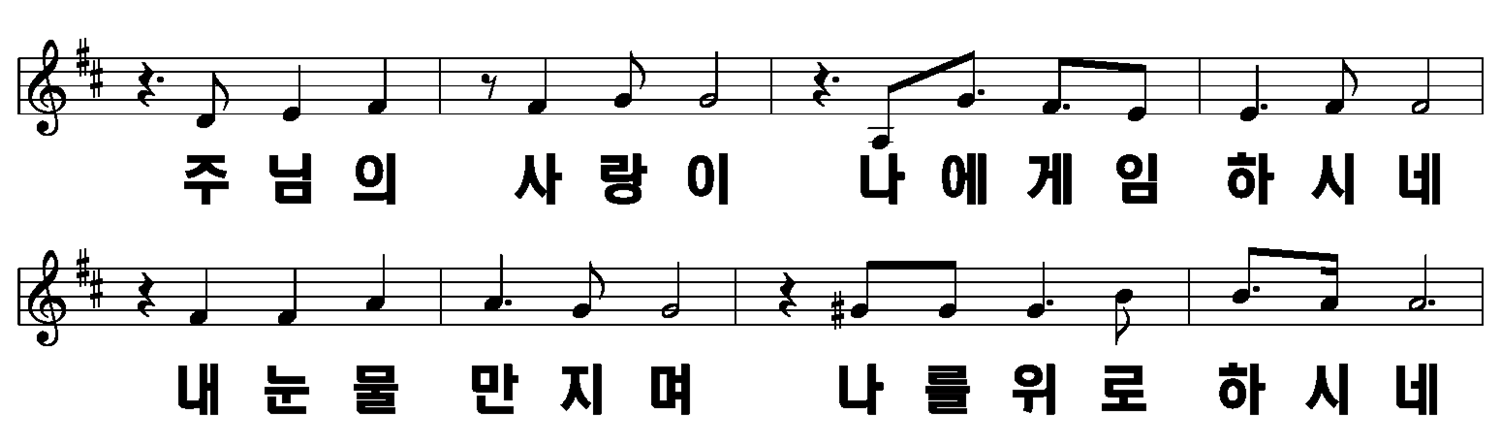 3/4
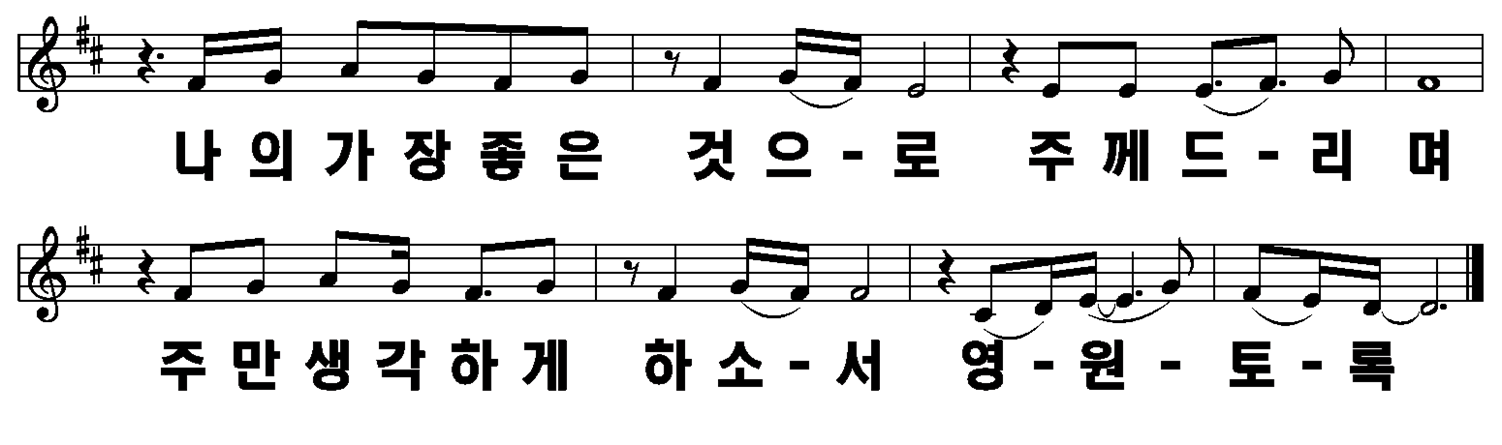 4/4